МБДОУ Курагинский д\с №7 «Рябинка»
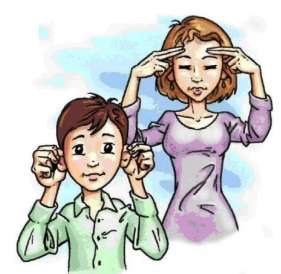 Методы кинезиологии по организации оздоровительной работы с детьми младшего дошкольного возраста
1 младшая группа «Ромашка»
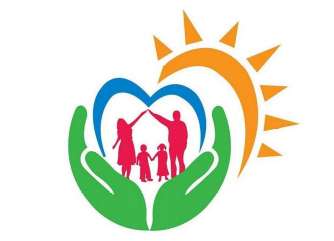 Актуальность проблемы
«Здоровье – состояние телесного, душевного и социального благополучия, а не только отсутствие болезней и физических дефектов»
нестабильность эмоциональной сферы, 60%;
задержка речевого развития, 80%;
низкий уровень развития мелкой и общей моторики, 90%;
деформация стопы (плоскостопие), 57%
Кинезиология — наука о развитии умственных способностей и физического здоровья через определенные двигательные упражненияКинезиологические упражнения – это комплекс движений позволяющих активизировать межполушарное воздействие
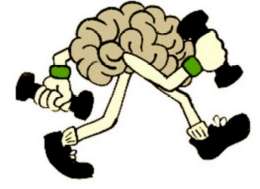 Цель: создание психолого-педагогических условий, способствующих общему оздоровлению и гармоничному развитию детей младшего дошкольного возраста, используя методы кинезиологии
Для реализации поставленной цели были выдвинуты следующие задачи:
1. Изучить и проанализировать психолого-педагогическую и методическую литературу;
2. Определить основные методы, приемы, формы использования кинезиологии для младших дошкольников;
3. Способствовать развитию общей и мелкой моторики;
4. Способствовать гармонизации эмоциональной сферы, снятию напряжения, мышечных зажимов;
5. Предупреждение развития плоскостопия;
6. Профилактика нарушения зрения у младших дошкольников
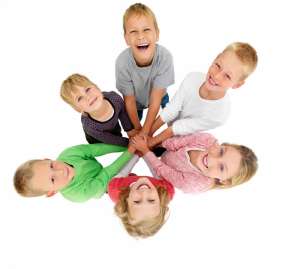 Планируемые результаты
активизация, запуск речи;
более точные, координированные движения кистей, пальцев;
стабилизация эмоциональной сферы, снятие мышечного напряжения;
предупреждение развития плоскостопия;
профилактика нарушения зрения
«Здоровый дошкольник–успешный ребенок»
Кинезиологические методы, адаптированные для детей младшего дошкольного возраста
1. Упражнения на развитие мелкой моторики;
2. Телесные упражнения;
3. Дыхательные упражнения;
3. Глазодвигательные упражнения;
4. Элементы самомассажа
Условия:
1. Систематичность выполнения кинезиологических упражнений;
2.  Доброжелательная обстановка;
3.  Точность выполнения движений и приемов;
4.  Упражнения проводятся в разных положениях: стоя, сидя лежа;
5. Постепенное увеличение темпа и сложности, количества
Этапы работы
1. Подготовительный (октябрь- декабрь 2020г.)
изучение психолого-педагогической литературы по проблематике;
подбор материалов; создание пособий (совместно с родителями);
знакомство с пособиями, инвентарем;
знакомство со своим телом, его частями
2. Основной (с января 2021г. по май 2022г.)
заучивание стишков по тематике;
упражнений, движений; 
соединение со стихотворной формой;
создание игровых ситуаций
3. Заключительный (октябрь 20г., май 21г., май 22г.)
анкетирование, диагностика (первичные, промежуточные, итоговые)
анализ, обобщение результатов, сообщение для родителей
Подготовительный этапПособия и материалы
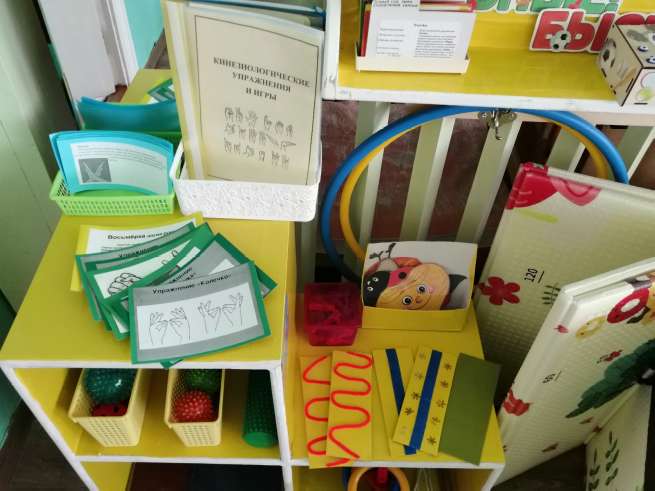 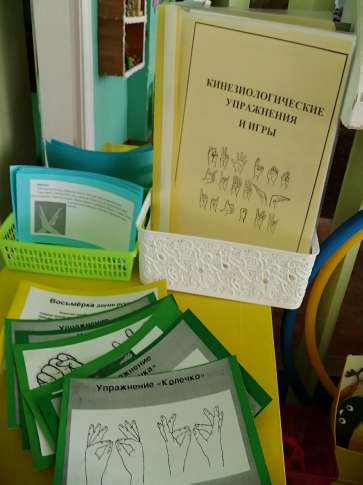 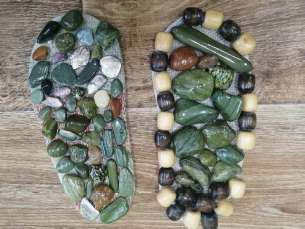 «Кинезиологические дорожки, Дорожки здоровья»
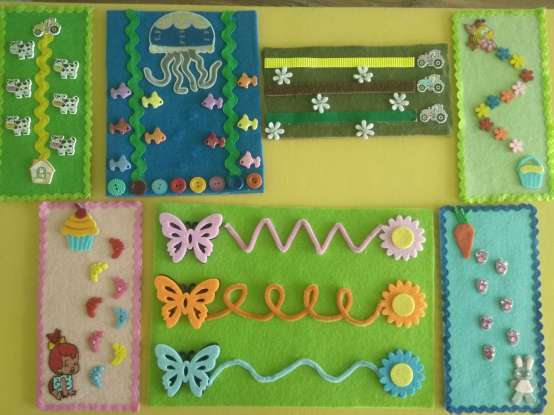 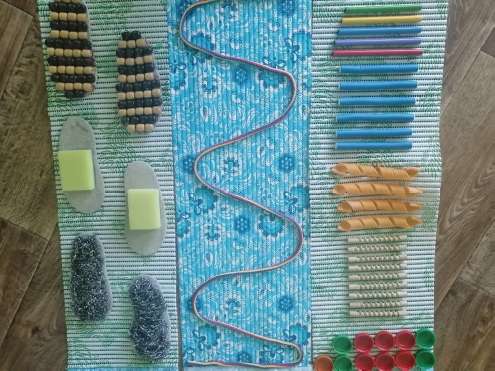 Основной этап. Выполнение кинезиологических упражнений на развитие мелкой, общей моторики
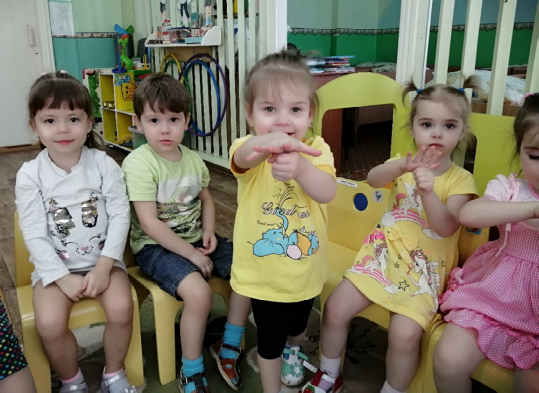 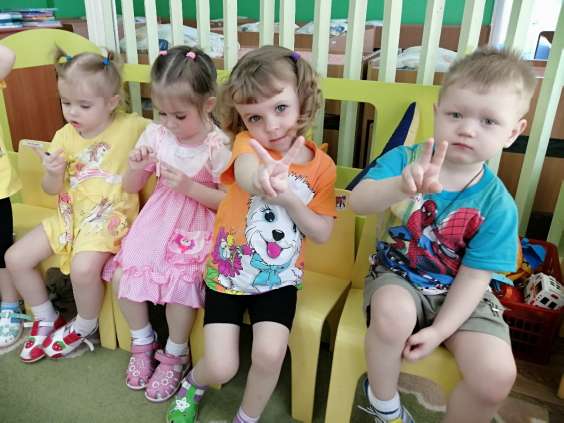 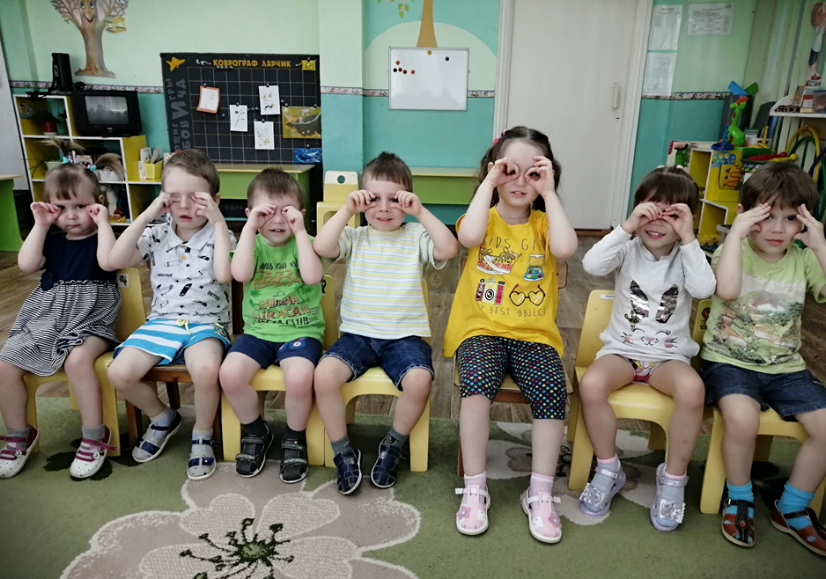 «Кинезиологические дорожки»Задания в игровой, стихотворной форме
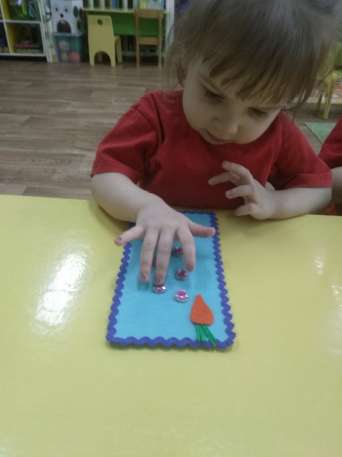 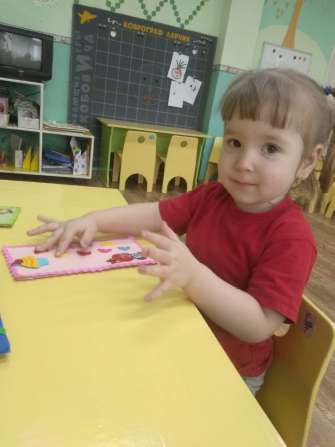 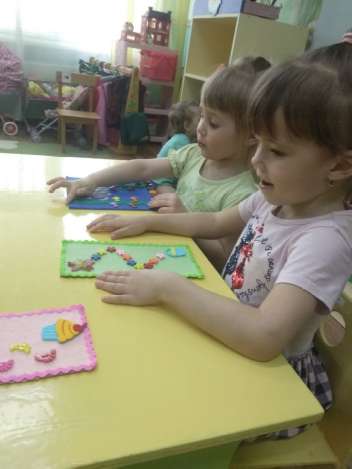 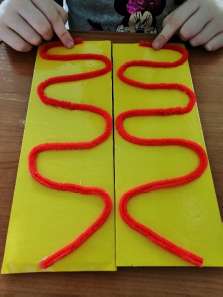 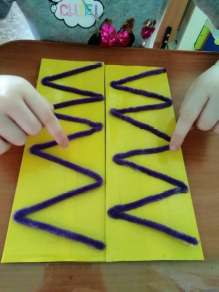 «Кинезиологические дорожки»
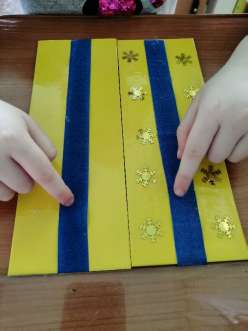 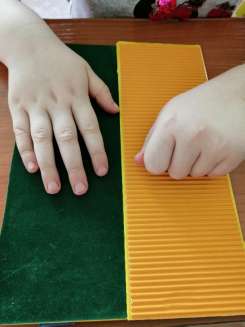 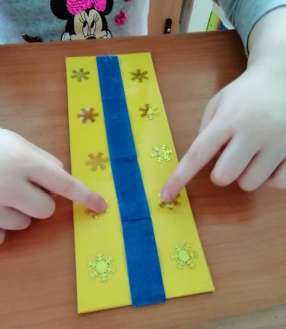 «Рисование двумя руками, использование кинетического песка»
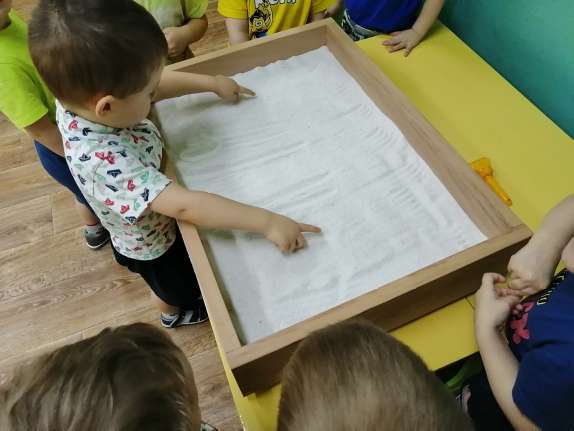 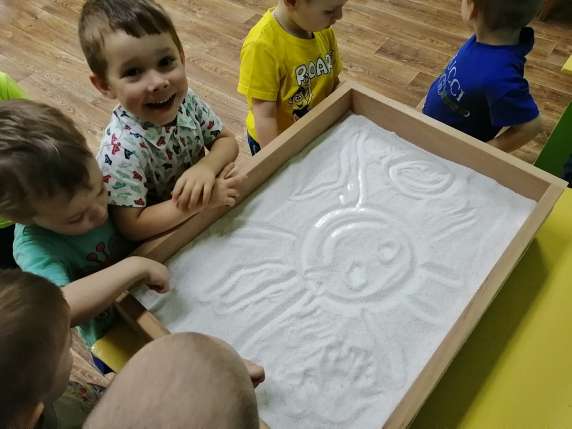 Телесные движения сиспользованием «Дорожек, мешочков здоровья»
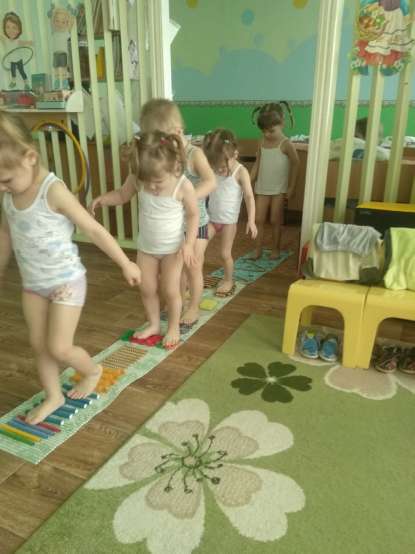 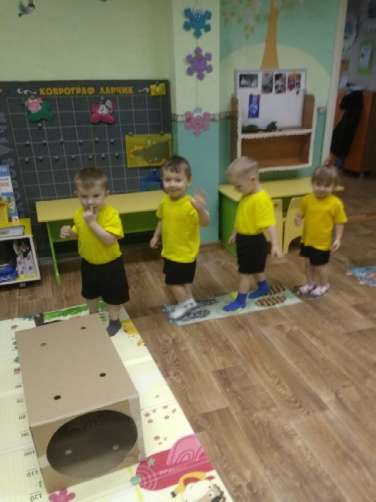 «Дыхательные упражнения»
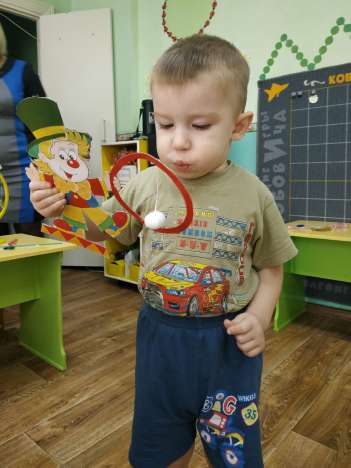 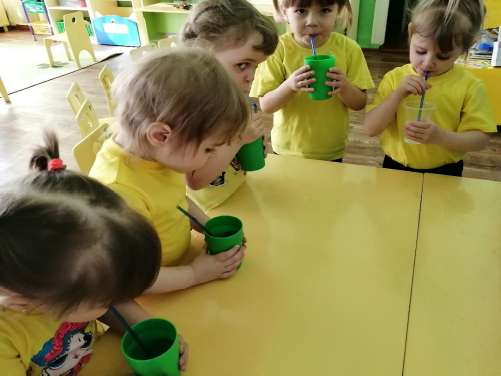 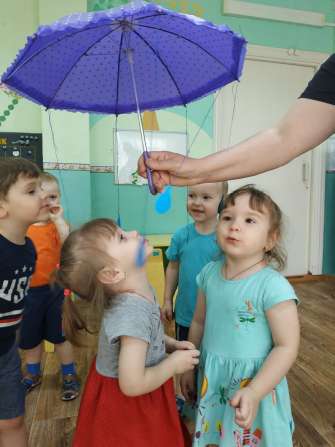 Пособия, для подготовки к дыхательным упражнениям
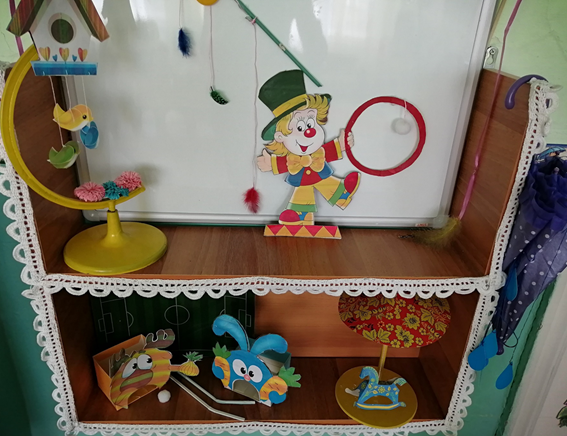 «Использование зрительных тренажеров»
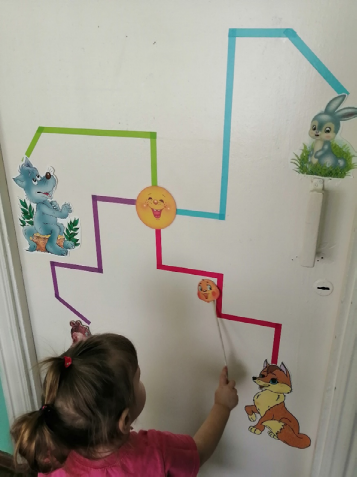 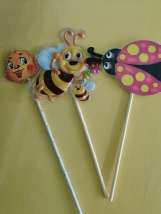 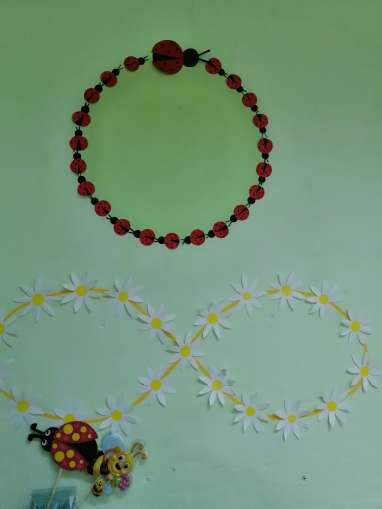 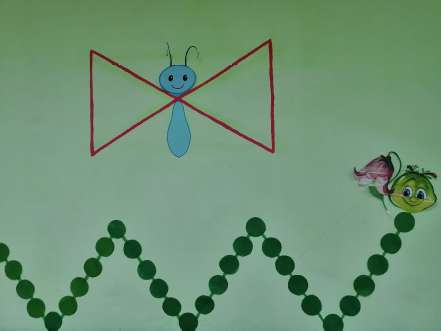 «Элементы самомассажа»
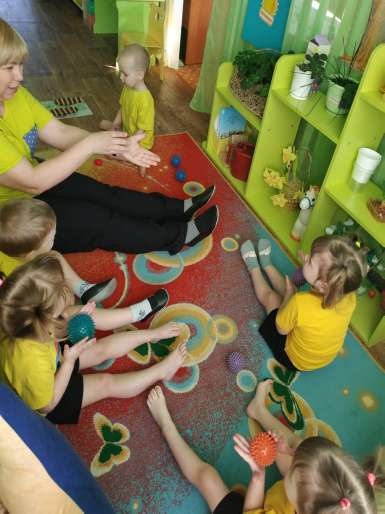 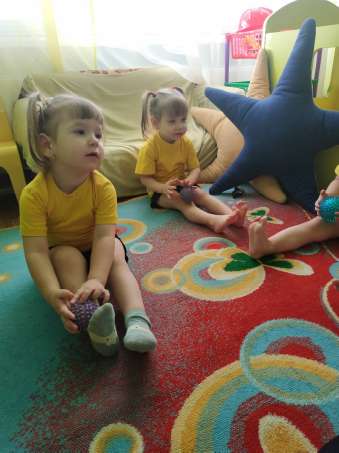 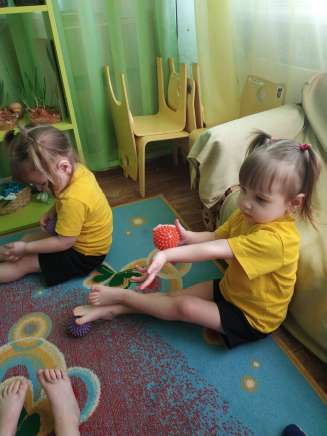 Заключительный этапПредварительные результаты
- стабилизация эмоциональной сферы (у детей преобладает бодрое, жизнерадостное или спокойное настроение, охотно контактируют со взрослыми и сверстниками, участвуют в коллективной д-ти, играх);
большинство детей имеют средний уровень мелкой  и общей моторики, 75% (научились менять, переключать позы и движения, держать карандаш и ложку; освоили некоторые действия 2 руками и др.);
- повышение уровня развития речи, большинство детей имеют средний уровень или высокий уровень – 65%; у детей с низким уровнем - положительная динамика, появились первые слова, фразы
продолжать работу по профилактике нарушения зрения и предупреждение развития плоскостопия
Спасибо за внимание!
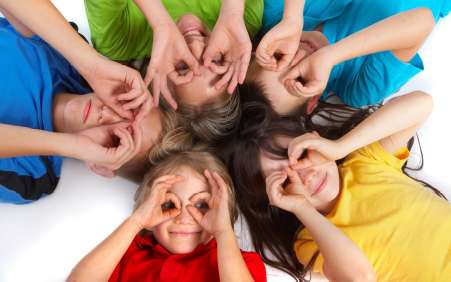 Ваши вопросы
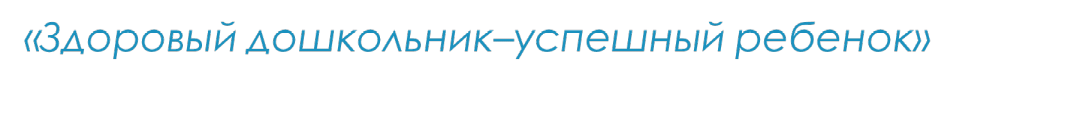